269202 Algorithms for iSNE
Dr. Kenneth Cosh
Week 10
Review
Graphs!
Traversal / Search
Shortest Path
All to All
Cycle Detection
Union Find
Minimum Spanning Trees
Topological Sort
Networks
Eulerian Graphs
Hamiltonian Graphs
Next Up
Search
Problem Solving Agents
Uninformed Search
Heuristic Search
A*
Heuristic Functions
Local Search & Optimisation
Hill Climbing
Simulated Annealing
First Up
Intelligent Agents
Creating artificial agents to act in certain environments
‘Intelligent’ Agents
Agents act within an environment
Some agents perform better than others, which suggests rationality;
A rational agent is one that can behave as well as possible.
Some environments are more complicated than others, so some agents can naturally be more successful than others.
Agent
An agent is anything which perceives its environment and acts upon it.
Perception is through sensors
Action is through actuators
Special agent 007 perceives using eyes, ears etc. and acts using arms, guns etc.
An automated agent perceives using a camera or temperature monitor and acts using motors or sending network packets.
Percepts
A percept is any inputs received by the agent at any given instant.
Hence a percept sequence is a sequence of percepts over time.
Generally agents should use their entire percept sequence (complete history of anything the agent has perceived) to make a choice between actions.
How do you feel about this?
Vacuum Cleaner Man in Vacuum Cleaner World
A ‘simple’ intelligent agent!
There is a problem in Vacuum Cleaner World….  This calls for Vacuum Cleaner Man.
Vacuum cleaner world has 2 locations; ‘A’ and ‘B’ - the locations can sometimes be dirty.
Vacuum cleaner man can perceive whether he is in location A or location B, and whether the location is dirty or not.
Vacuum cleaner man can choose whether to suck dirt, move left, move right or do nothing.
Vacuum Cleaner World
A
B
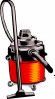 Simple Agent Function
A simple agent function could be;
“If the current square is dirty, suck!  Otherwise move to the other square.”
Is this a good function? Or bad?
Is it an intelligent function? Or stupid?
A successful agent
A rational agent should do the right thing every time - when the right thing will cause the agent to be successful.
Ergo, we need a way of measuring success, i.e. we need some criteria for what is considered successful.
So what is success for Vacuum Cleaner Man?
Performance Measures
A performance measure is a test for an agents success.
We could use a subjective measure - asking the agent how well they ‘think’ they’ve done, but they might be delusional.  
Instead we use a objective measure imposed by the agent designer.
A performance measure for Vacuum Cleaner Man could be “The amount of dirt cleaned in an 8 hour shift”
Is this good?
Performance Measures
Vacuum Cleaner Man could simply clean up dirt and then dump it on the floor again, in order to maximise its performance.
As a rule it is better to design a performance measure based on what one wants in an environment, rather than according to how you expect the agent to act.
I.e. a more suitable performance measure could be the number of clean squares at each time interval.
Performance Measures
It is often hard to set performance measures, as even this measure is based on average cleanliness over time.  Which is better between:
A mediocre agent who works all the time.
An energetic agent who takes long breaks.
This question really has big implications, compare it to a reckless life of highs and lows vs a safe but boring existence?  An economy where everyone lives in moderate poverty, or where some are really rich and others really poor.
Rationality
To decide what is rational at any given point an agent needs to know;
The performance measure which defines its success.
An agents prior knowledge of the environment (if it is unknown a certain amount of exploration is needed)
The actions an agent can perform.
The percept sequence to date.
Omniscience vs Rationality
Its worth clarifying that agents aren’t expected to be Omniscient - that would be impossible.  
As intelligent humans we make mistakes even if we act in an entirely rational manner.  Indeed we normally decide on our own actions based on our own percept sequences. 
Even as intelligent humans there are things beyond our control or knowledge - unexpected interrupts.
Rationality maximises expected performance, perfection maximised actual performance.
Exploration
It is rare for an environment to be entirely known when the agent is being designed - such as in the limited vacuum cleaner example.
When an agent is initially dumped in an environment, it often (intentionally or not) performs some actions in order to modify future percepts.
By this definition an agent would then learn from the things it perceives.
Learning
A successful rational agent should learn about its environment to improve its behaviour.
An agents computation thus occurs at 3 levels;
First, when the agent is designed, the designer performs some.
Second, when deciding on its next action the agent performs some.
Third, when the agent learns from experience to modify its behaviour.
Learning
The ability to learn sets us, and intelligent agents apart from many low intelligent species.
Many species with limited intelligence are unable to learn.
A dung beetle picks up a dung ball, carries it to the entrance of its nest and then plugs the hole.  If the dung ball is taken from it while on route to the entrance, it continues attempting to plug the hole.
An agent which relies on prior knowledge and doesn’t learn from its percepts lacks autonomy.
Autonomy
A rational agent should be autonomous.
If Vacuum Cleaner Man can learn to foresee where dirt might appear is more successful.
However, autonomy needn’t exist from the start.
The designer needs to install some existing knowledge of the environment, otherwise the agent would just act randomly.
Task Environment
Before moving on to examine how to design agents, lets investigate further the types of environment in which the agent might work.
Fully Observable vs Partially Observable
Can the agents sensors gain access to the state of the entire environment at any given point in time?
An environment where the agent can observe all relevant aspects in the environment is effectively fully observable too.
Vacuum Cleaner Man can only detect dirt in the square he is occupying, I.e. partially observable.
Deterministic vs Stochastic
An environment is deterministic if its subsequent state is entirely dependent on the current state and the actions of the agent.
Stochastic environments are where aspects of the environment can be changed by external influences.
An environment which is deterministic except for the actions of other agents is strategic.
Episodic vs Sequential
Episodic environments are where each decision is unaffected by previous decisions, choices must depend solely on the current episode.
Examining defects on a production line is episodic, while playing chess is sequential
Episodic environments are simpler than sequential, as agents don’t need to plan or think ahead.
Static vs Dynamic
A dynamic environment is an environment that can change while the agent is making a decision.
A static environment waits for the agent to act.
In a semidynamic environment the environment doesn’t change while the agent makes a decision, but the agents performance might - for instance where the agent is under time pressure
Discrete vs Continuous
Percepts can be discrete or continuous, actions can be discrete or continuous and the state of the environment could be discrete or continuous.
In discrete state environments there are a limited number of actions (for example), in opposed to a continuous range of possibilities.
Single Agent vs Multiagent
Obviously a single agent environment is one in which only one agent exists.  But for multi agent environments what is considered an agent, and what is a stochastically behaving object?  Is the dirt appearing in Vacuum World an agent or not?
A competitive multiagent environment is where maximising one agents performance minimises anothers.
A cooperative multiagent environment is where maximising one agents performance enhances the performance of another - like avoiding collisions when driving.
Different Environments
Examine these environments;
Chess with a clock
Medical Diagnosis
The hardest case would be a partially observable, stochastic, sequential, dynamic, continuous and multiagent.
Most real situations need to be treated as stochastic rather than deterministic - why?
Agent Structure
Agents need to map certain actions onto appropriate percepts.  That is initiate appropriate actuators in response to sensor input.
Ergo, a simple agent program could involve table look up.  Take readings from the sensors and look up the appropriate response from a look up.
This simple agent structure would do exactly what we require, but,
Chess exists in a tiny, well behaved world with known limits, yet the lookup table for chess would need to have 10150 entries!
Agent Structure
So, there is a need to translate massive look up tables into short lines of code;
there is an analogy of moving from large square root look up tables to 5 lines of code running on a calculator.
So, next lets examine 4 basic kinds of agent program;
Simple reflex agents
Model based reflex agents
Goal based agents
Utility based agents
Simple Reflex Agents
A simple reflex agent bases actions on the current input only - ignoring the percept sequence.
This leads to reflex reactions - if car in front is braking, then brake!
The agent here is simple, but of very limited intelligence.
If the environment in not entirely observable in a single instance, decisions can be weak - what if the car in front puts its lights on - is that distinguishable from braking?
Infinite loops are also often unavoidable.
Model Based Reflex Agents
A model based reflex agent extends the simple reflex agent, by encoding a model of the environment it exists in.  
For parts of the environment which are unobservable, a model is built based on what is known both about how the environment should be and information gathered from the percept sequence.
In this case the new percept is used in a function to update the state of  the environment.  The agent then reviews this state and its rules to make a decision, rather than just reviewing the new percept.
Goal based Agents
Goal based agents add a further parameter to their decision algorithm - the goal.  
Whereas reflex agents just react to existing states, goal based agents consider their objectives and how best to move to wards achieving them.
Hence a goal based agent uses searching and planning to construct a future, desired state.
When the brake lights of the car in front go on, the agent would surmise that in normal environments the car in front will slow down, it would then decide that the best way of achieving its goal (getting to point B) would be to not hit the car in front, and hence decide braking was a good idea.
Utility Based Agents
Goals are crude objectives - often a binary distinction between happy and unhappy.  Life is more complex than that, so utility attempts to create a better model of success.
The car can get to its destination in many ways, through many routes, but some are quicker, safer, more reliable or cheaper than others.  Utility creates a model whereby these performance measures are quantified.
The car could brake behind the car in front, or it could overtake - one option is quicker, and one option is safer!
Learning Agents
The agents discussed so far are preprogrammed - given the constraints of the environment, their objectives and the mapping of how to achieve them.
A further subset of agents, learning agents, can be set loose in an initially unknown environment and work out their own way of achieving success.  A learning chess program shouldn’t lose the same way twice!
Calculator
Is a calculator an intelligent agent?  After all it chooses the action of  displaying ‘4’ when ‘2+2’ is perceived!
Goal Based Agents
Consider possible future actions and succeed by choosing appropriate ones based on how desirable their expected outcomes are.
A problem with a solution can be solved by goal based, or problem solving agents.
Performance is maximised when goal is reached with an efficient problem solving algorithm, I.e. a low O().
Step 1 - Goal Formulation
The environment is full of states (possible outcomes or situations).
Goal states are the complete set of states where the goal is satisfied.
Goal formulation identifies these desirable states.
Step 2 - Problem Formulation
Given the infinite number of states (and actions) that many problems have, problem formulation identifies the subset of states and actions that are worth considering.
When playing chess is it worth considering the action of knocking the board over, or the state of a piece that has already been taken?
Search / Solution / Execution
An agent with several immediate options of unknown value can decide what to do by first examining different possible sequences of actions that lead to known states, and then choose the best.
Finding a sequence through Searching
Producing a sequence as a Solution
Execute it.
The 16 grid.
The 16 grid is a popular children’s game, where the objective is to slide tiles around to put the sequence of numbers in the correct order, leaving the spare tile in the bottom right corner.
As such there is a constrained goal, and set of states and actions.
What are they?
4
15
6
11
1
5
14
13
9
2
12
3
7
8
10
16 Grid - Goal Formulation
There is one single goal state, as depicted here.
1
2
3
4
5
6
7
8
9
10
11
12
13
14
15
16 grid - Problem Formulation
We can ignore states such as a tile being moved halfway, and we can ignore actions such as shaking the game or using a knife to prise the tiles out.
Leaving the following actions;
Left, Right, Up, Down.
And still quite a few states;
16!/2 = 10,461,394,944,000
Search
From the initial grid position, we have 3 choices, MoveUp(), MoveLeft() or MoveRight().
For now we could arbitrarily choose one of those options and examine subsequent actions.
Choosing MoveRight(), the next set of actions is MoveUp() or MoveLeft().
4
15
6
11
1
5
14
13
9
2
12
3
7
8
10
Search
MoveLeft()
MoveUp()
MoveRight()
ML()
MU()
MU()
MD()
MU()
MR()
ML()
ML()
MR()
The search function takes the form of a tree traversal, but note that several subsequent actions return the state to a previous state - which could lead to an infinite loop.
Searching
An agent can then search through the tree until a goal state is found, choosing between searching algorithms.
Note that the 16 grid is known to be NP-Complete, I.e. no algorithm can solve the problem in polynomial time, but a proposed solution can be checked very quickly.
Uninformed Search Strategies
Tree to be searched with no information about where to search.  The agent is only able to identify successors and distinguish between goal and non-goal states.
Breadth First
Uniform cost
Depth First
Depth Limited
Iterative Searches
Breadth First
Each level is completely searched before moving on down to the next leaf level.  Often implemented as a FIFO queue.
1
MoveLeft()
MoveUp()
MoveRight()
2
4
3
ML()
MU()
MU()
MD()
MU()
MR()
ML()
ML()
MR()
5
6
7
8
9
10
11
12
13
Breadth First
With breadth first strategy, time is not a big problem, instead space is a concern.
Memory Requirements are exponential.
If each node has ‘b’ leaves and the goal state is ‘d’ deep, memory requirements are O(bd+1)
Uniform Cost
The uniform cost strategy modifies Breadth First in cases where each step has a different cost.  Here, the cheapest step is chosen each time.  (Note; if all steps are the same UC = BF)
One problem is infinite loops - especially if there is a NoOp - a zero cost action leading to the same state.
Also, the algorithm may spend a long time investigating lots of little steps when one giant leap might be more effective.
Depth First
Expands the deepest node in current branch first, often implemented as a LIFO stack.
1
MoveLeft()
MoveUp()
MoveRight()
2
7
10
ML()
MU()
MU()
MD()
MU()
MR()
ML()
ML()
MR()
3
4
5
6
8
9
11
12
13
Depth First
Depth First has less memory requirements than BF, as fully explored branches can be removed.
DF can make the wrong choices though, with potential of choosing a deep goal node rather than a shallower one.
If a branch (left?) is unbounded the algorithm will never complete.
Depth Limited Search
A depth limited search refines the DF search, by limiting the depth, thus removing the infinite search possibility.
However, choosing an appropriate limit ‘l’ can be difficult or sometimes impossible.
Iterative Deepening Depth First Search
This strategy refines the depth limited search by gradually increasing the limit - i.e. on the first iteration l=0, on the second l=1 etc.
The effect of this is similar to DF, but actually quite like BF!
The work on searching top part of the tree is duplicated each time we iterate - is this wasteful?
Iterative Deepening Depth First Search
In a tree with the same branching factor at each level, most of the nodes are at the lowest level - so it isn’t that important that the upper levels are duplicated.
The bottom (or goal layer) ‘d’ is generated once, the penultimate layer ‘d-1’ is generated twice, the antepenultimate ‘d-2’ layer is generated 3 times etc.
Total nodes generated = db + (d-1)b2 + (d-2)b3 + … + 1bd
Whats big O?
Iterative Deepening Depth First Search
O(bd)
This is still exponential, but actually slightly more efficient than the BF - which was O(bd+1)
BFS may generate nodes below the goal node, while IDDFS won’t.
Iterative Lengthening Search
Given the positive effect of uniform cost on BFS, a similar algorithm was developed to apply uniformed costs to iterative deepening depth first search, but this was not as efficient as other algorithms already discussed.
Bidirectional Search
An alternative strategy is to work both forwards from the current state, and backwards from the goal state, until the 2 searches meet.
Works best where there is a single goal state, such as with the 16 puzzle.
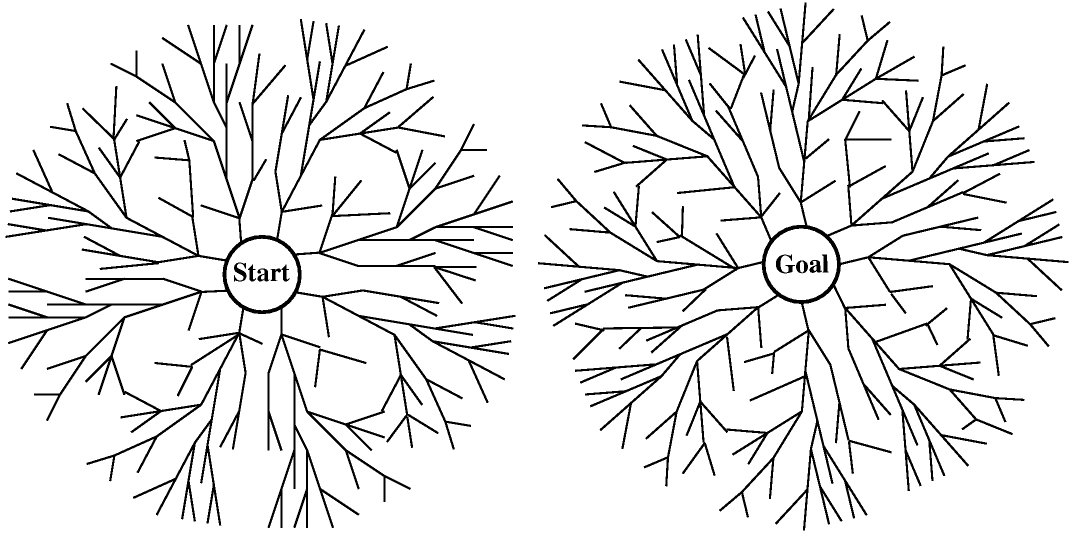 Further Notes
If the state space is a graph, rather than a tree, it is useful to check for repeated states.
If the environment is only partially observable some element of exploration may be needed.
If the agent is sensorless, it may still be possible to direct it to a goal state - consider Vacuum Cleaner Man.
Informed Search Strategies
The uninformed searches are inefficient.
In cases where we can surmise something about our environment it might be possible to use an informed or heuristic search strategy.
Best First Search
This strategy takes the best choice first and examines that leaf!
In reality this algorithm chooses the ‘seemingly best first’, based on some heuristic function.
If we really could just choose the best option first, we wouldn’t need to search, we could just march straight to the goal state!
Heuristic Functions
A heuristic function returns information about which directions might be better;
For instance with the 16 puzzle the heuristic  algorithm could be the number of tiles in the right space, or the total distance tiles need to move, if all tiles could move straight to their goal position.
Greedy Best First Search
A greedy best first search algorithm expands the node closest to the goal first.
In the same way as for Depth First search, it is prone to false starts, or even not finding a solution as it swaps between same states.
Consider trying to travel from Chonburi to Phuket.  You have the choice of first travelling to Pattaya or to Bangkok...
Travel to Phuket
Chiang Mai
Bangkok
Chonburi
From Chonburi, we would choose Pattaya, as that is closer to Phuket than Bangkok, but there is no route.
Pattaya
Phuket
A* Search
In A* Search the heuristic function is enhanced by combining the cost of getting to the leaf node with the estimated cost of getting to the eventual goal node.  Leaves are then evaluated based on their likely successes.
Note that Dykstra’s algorithm develops this by returning the shortest route to any other node from the start node.
Local Searches - Exploration
So far we have searched to find a solution while maintaining a route to the solution.
In many problems the route is irrelevant, all that is required is a goal state, or an optimised state.
Hill climbing
Hill climbing is where subsequent states are chosen that give a better result.  If no improvements can be found then we are at a peak.
Hill climbing only looks at immediate neighbours, so the obvious analogy of searching for the top of Everest in thick fog while suffering from amnesia is appropriate.
Simulated Annealing
A key problem of hill climbing is local maxima - standing on Doi Suthep, believing you are on Everest.
Simulated Annealing shakes the state (roughly at first and then more gently) to try to find a new nearby incline to climb (Doi Inthanon).
This is easier to visualise by imagining how to try to shake a football down from Doi Suthep.
8 Queens
The 8 queens problem is a challenge of placing 8 queens on a chessboard so none can take another.  A fair heuristic would be the number of pairs of queens currently attacking each other - and the top of the hill is where this heuristic returns 0.
Queens can take along 4 dimensions - vertically, horizontally or diagonally (either way).  One of these dimensions can be removed by placing all the queens in separate rows of the board.
8 Queens
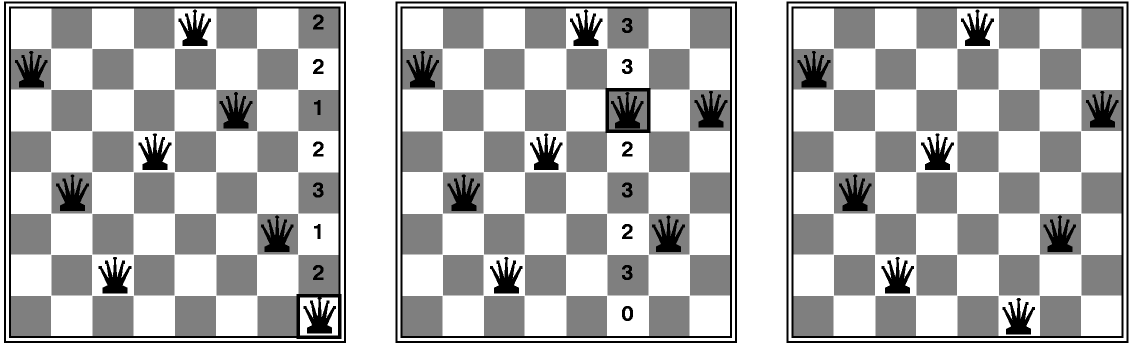